Dominant Topological Surface State Transport in HfTe5 brought about by Strain
Scientific Achievement
An electronic topological phase transition 
successfully induced in HfTe5 samples by subjecting them to significant strain, reaching ~4.5%.
IMAGE(S)
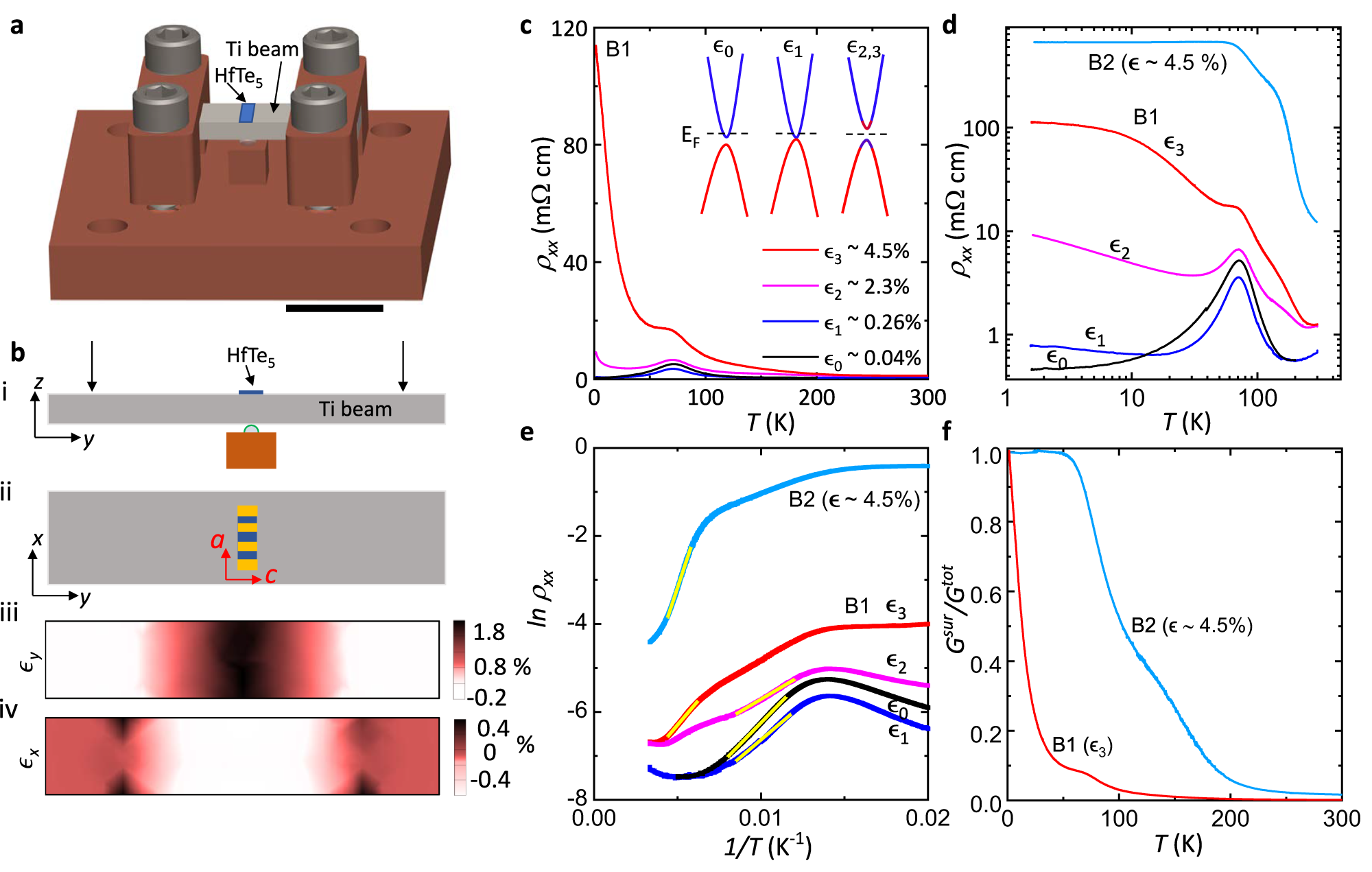 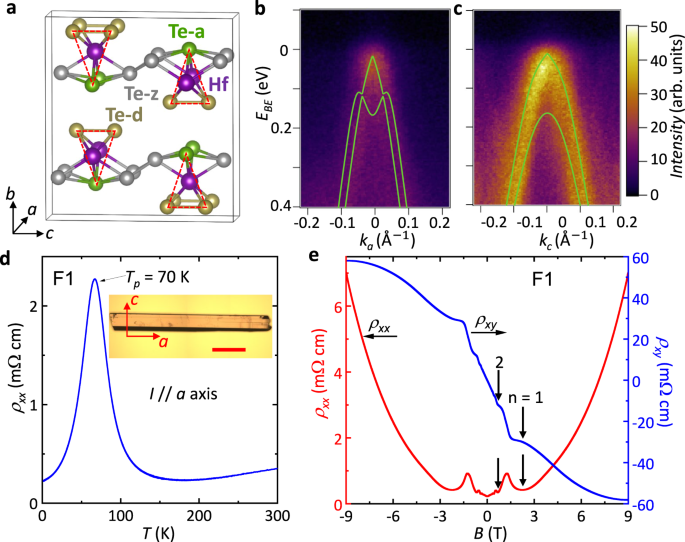 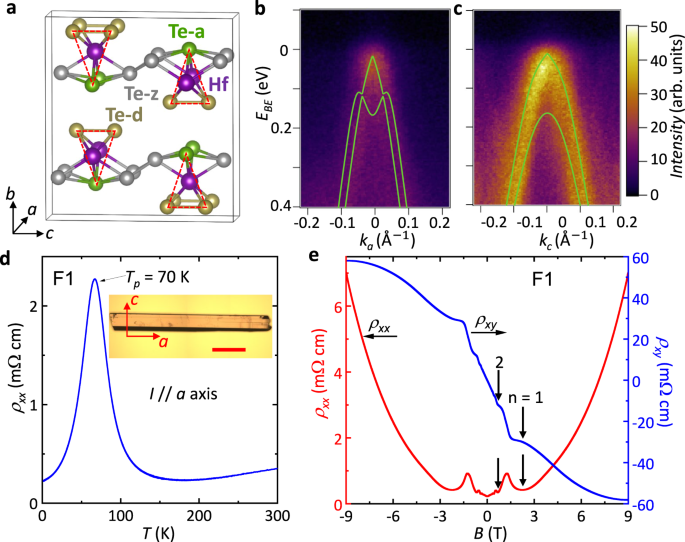 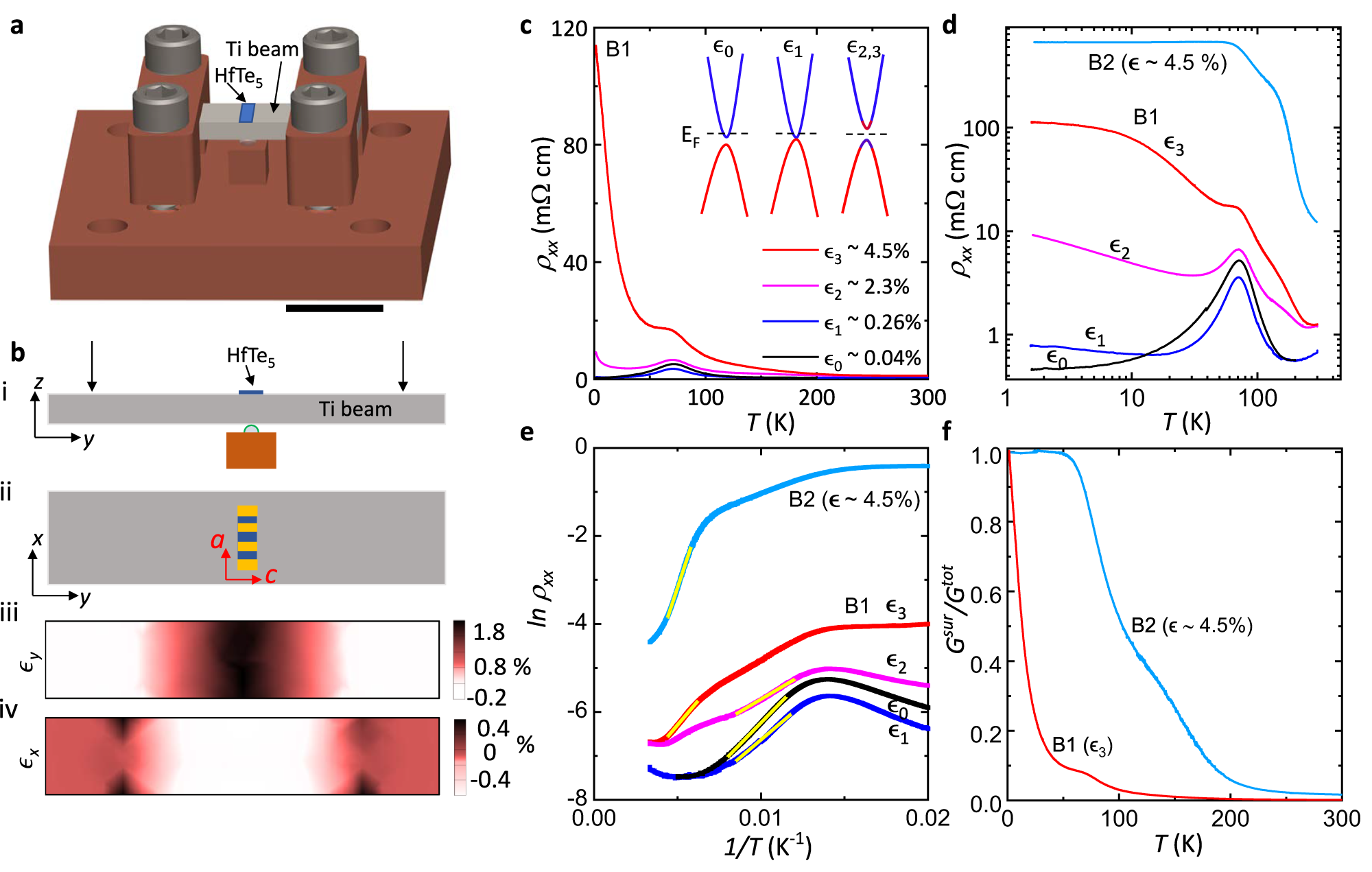 Significance and Impact
This transformation shifted the material's properties from that of a weak topological insulator to that of a strong topological insulator. As a consequence of this transition, the topological surface states (TSS) emerged as the predominant pathway for electrical conduction.
Figure 1. (a) Experimental configuration. (b) Temperature dependence of linear resistivity and cartoon bandstructure changes due to strain. (c) Angle resolved photoemission spectroscopy of the unstrained HfTe5 compared with theory.
Research Details
Precisely modulated the bulk bandgap of HfTe5, ranging from its closure (0eV) to approximately 100 meV.
Performed linear and Hall resistivity measurements at 1.5 Kelvin under different mechanical bending strains.
Reference: Liu, J.; Zhou, Y.; Rodriguez, S.; Delmont, M. A.; Welser, R. A.; Ho, T.; Sirica, N.; McClure, K.; Vilmercati, P.; Ziller, J. W.; Mannella, N.; Sanchez-Yamagishi, J. D.; Pettes, M. T.; Wu, R.; Jauregui, L. A. “Controllable Strain-Driven Topological Phase Transition and Dominant Surface-State Transport in HFTE5.” Nature Communications 2024, 15 (1).
Work was performed, in part, at The Center for Integrated Nanotechnologies.
1
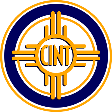 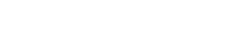 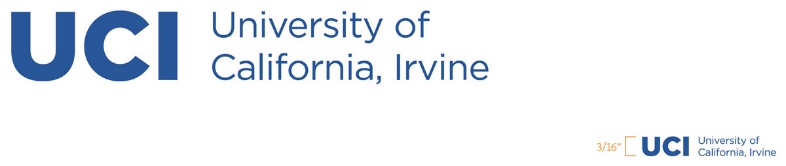 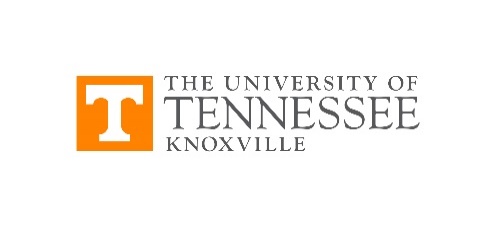 [Speaker Notes: 1-2 paragraph description of highlight – 
This is a CINT Science / User Project collaboration. The paper is led by our LDRD DR university subcontractor, Prof. Luis Jauregui at UC Irvine Physics, and Nick Sirica (ARPES) and Michael Pettes (spectroscopy) helped with the paper. Luis is also a CINT user. The basic idea is that Dirac and Weyl semimetals are hard to get into a “perfect” electronic state predicted by theories such as density functional theory because they have impurities, defects, and it’s difficult to get the stoichiometry exact even when the crystals are grown under very high quality conditions. What this paper did is to show that strain can “correct” for these deficiencies and put the material back into the electronic state we want, namely a strong topologically insulating state.

From Brian’s LANL news story: “New research into topological phases of matter may spur advances in innovative quantum devices. As described in Nature Communications, a research team including Los Alamos scientists used a novel strain engineering approach to convert the material hafnium pentatelluride (HfTe5) to a strong topological insulator phase, increasing its bulk electrical resistance while lowering it at the surface, a key to unlocking its quantum potential.”

Acknowledgements – 
This research was primarily supported by the National Science Foundation Materials Research Science and Engineering Center program through the UC Irvine Center for Complex and Active Materials (DMR-2011967). L.A.J. acknowledges the support from NSF-CAREER (DMR 2146567). M.T.P. and N.S. acknowledge support from the Laboratory Directed Research and Development program of Los Alamos National Laboratory under project number 20230014DR. This work was performed, in part, at the Center for Integrated Nanotechnologies, an Office of Science User Facility operated by the U.S. Department of Energy (DOE) Office of Science. Los Alamos National Laboratory, an affirmative action equal opportunity employer, is managed by Triad National Security, LLC for the U.S. Department of Energy’s NNSA, under contract 89233218CNA000001. We acknowledge discussions of the data with Cyprian Lewandowski at Florida State University and Shunqing Shen at the University of Hong Kong. J.L and L.A.J are grateful to Jing Xia and his group at UCI for the initial exploration of using a three-piezo stack strain cell to apply strain on a HfTe5 sample.

Publication/ press releases/ related links:

LANL science highlight:
https://discover.lanl.gov/news/0122-material-quantum-topological-potential]